Random Walks and Markov Chains
Nimantha Thushan Baranasuriya
Girisha Durrel De Silva
Rahul Singhal
Karthik Yadati
Ziling Zhou
Outline
Random Walks
Markov Chains
Applications
2SAT
3SAT
Card Shuffling
Random Walks
“A typical random walk involves some value that randomly wavers up and down over time”
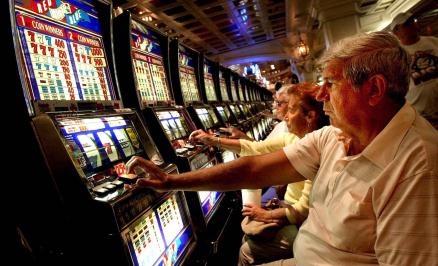 Commonly Analyzed
Probability that the wavering value reaches some end-value
The time it takes for that to happen
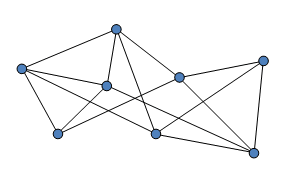 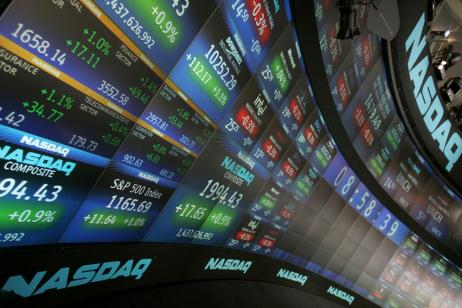 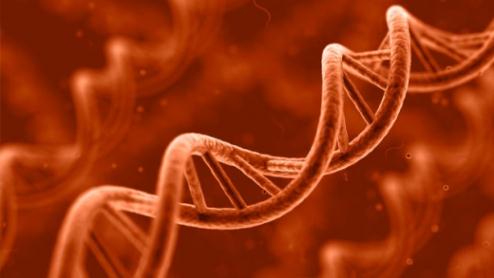 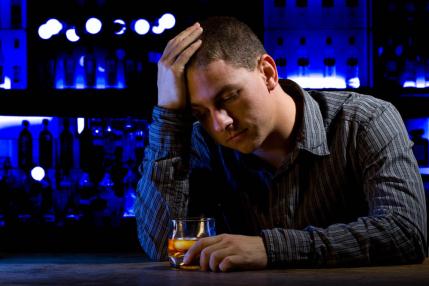 Uses
The Drunkard’s Problem
Will he go home or end up in the river?
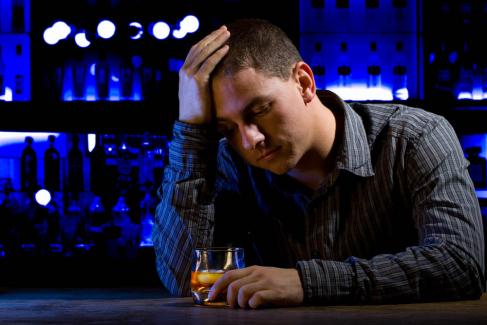 Problem Setup
Alex
0
w
u
Analysis - Probability
Alex
Ru = Pr(Alex goes home | he started at position u)
Rw = 1
R0 = 0
0
w
u
Analysis - Probability
Alex
0
w
u-1
u
u+1
Ru = Pr(Alex goes home | he started at position u)
Analysis - Probability
Alex
0
w
u-1
u
u+1
Ru = Pr(Alex goes home | he started at position u)
Ru = 0.5 Ru-1 + 0.5 Ru+1
Analysis - Probability
Ru = 0.5 Ru-1 + 0.5 Ru+1
Rw = 1
Ro = 0
Ru = u / w
Analysis - Probability
Alex
Pr(Alex goes home | he started at position u) = u/w
Pr(Alex falls in the river| he started at position u) = (w –u)/w
0
w
u
Analysis - Time
Alex
Du = Expected number of steps to reach any destination, starting at position u
D0 = 0
Dw = 0
0
w
u
Analysis - Time
Alex
Du = Expected number of steps to reach any destination, starting at position u
Du = 1 + 0.5 Du-1 + 0.5 Du+1
0
w
u
Analysis - Time
Du = 1 + 0.5 Du-1 + 0.5 Du+1
D0 = 0
Dw = 0
Du = u(w – u)
Markov Chains
Stochastic Process (Random Process)
Definition:
A collection of random variables often used to represent the evolution of some random value or system over time
Examples
The drunkard’s problem
The gambling problem
Stochastic Process
A stochastic process X
For all t if Xt assumes values from a countably infinite set, then we say that X is a discrete space process
If Xt  assumes values from a finite set, then the process is finite
If T is countably infinite set, we say that X is a discrete time process
Today we will concentrate only on discrete time, discrete space stochastic processes with the Markov property
Markov Chains
A time series stochastic (random) process
Undergoes transitions from one state to another between a finite or countable number of states
It is a random process with the Markov property
Markov property: usually called as the memorylessness
Markov Chains
Markov Property (Definition)
A discrete time stochastic process X0,X1,X2…… in which the value of Xt depends on the value of Xt-1 but not on the sequence of states that led the system to that value
Markov Chains
A discrete time stochastic process                   is a Markov chain if
Where:
States of the process
State space
Transition prob. from state
Representation: Directed Weighted Graph
2
0
1
3
Representation: Transition Matrix
2
0
1
3
Markov Chains: Important Results
Let         denote the probability that the process is at state i at time t


Let                                             be the vector giving the distribution of the chain at time i
Markov Chains: Important Results
For any m >=0, we define the m-step transition probability


as the probability that the chain moves from state i to state j in exactly m steps
Conditioning on the first transition from i, we have
Markov Chains: Important Results
Let P(m) be the matrix whose entries are the m-step transitional probabilities
Induction on m
Thus for any t >=0 and m >=1,
Example (1)
What is the probability of going from state 0 to state 3 in exactly three steps ?
2
0
1
3
2
0
1
3
Example (1)
Using the tree diagram we could see there are four possible ways!
0 – 1 – 0 – 3 | Pr = 3/32
0 – 1 – 3 – 3 | Pr = 1/96
0 – 3 – 1 – 3 | Pr = 1/16
0 – 3 – 3 – 3 | Pr = 3/64
All above events are mutually exclusive, therefore the total probability is
Pr = 3/32 + 1/96 + 1/16 + 3/64 = 41/192
Example (1)
Using the results computed before, we could simply calculate P3
Example (2)
What is the probability of ending in state 3 after three steps if we begin in a state uniformly chosen at random?
2
0
1
3
Example (2)
This could be simply calculated by using P3
The final answer is 43/288
Why do we need Markov Chains?
We will be introducing three randomized algorithms
2 SAT, 3 SAT & Card Shuffling
Use of Markov Chains model the problem
Helpful in analysis of the problem
Application 1 – 2SAT
2SAT
Clauses
A 2-CNF formula 
	C1  C2  …  Ca

	Ci = l1  l2
AND
OR
Literals
Example: a 2CNF formula
(x  y)(y  z)(xz)(z  y)
Another Example: a 2CNF formula
(x1  x2)(x2x3)( x1 x3)
Formula Satisfiability
x1 = F  
     x2 = F 
     x3 = T
x1 = T  
     x2 = T 
     x3 = F
2SAT Problem
Given a Boolean formula S, with each clause consisting of exactly 2 literals,
Our task is to determine if S is satisfiable
Algorithm: Solving 2SAT
1. Start with an arbitrary assignment
2. Repeat N times or until formula is satisfiable
   (a) Choose a clause that is currently not satisfied
   (b) Choose uniformly at random one of the literals in the clause and switch its value
3. If valid assignment found, return it
4. Else, conclude that S is not satisfiable
Algorithm Tour
Start with an arbitrary assignment
S =  (x1  x2)(x2x3)( x1 x3)
	     x1 = F,      x2 = T,      x3 = F
Choose a clause currently not satisfied
check/loop
Choose C1 = (x1  x2)
Choose uniformly at random one of the literals in the clause and switch its value
Say  x1= F   now becomes x1 = T
When will the Algorithm Fail?
Only when the formula is satisfiable, but the algorithm fails to find a satisfying assignment

N is not sufficient
Goal: find N
OR
Suppose that the formula S with n variables is satisfiable
S =  (x1  x2)(x2x3)( x1 x3)   n = 3
That means, a particular assignment to the all variables in S can make S true
A*
x1 = T,  x2 = T,  x3 = F
Let At = the assignment of variables after the tth iteration of Step 2
A4 after 4 iterations
x1 = F,  x2 = T,  x3 = F
Let Xt = the number of variables that are assigned the same value in A* and At
X4 = # variables that are assigned the same value in A* and A4
      = 2
When does the Algorithm Terminate?
So, when Xt = 3, the algorithm terminates with a satisfying assignment
How does Xt change over time?
How long does it takes for Xt to reach 3?
Analysis when Xt = 0
S =  (x1  x2)(x2x3)( x1 x3)
A*
x1 = T,  x2 = T,   x3 = F
Xt = 0 in At
x1 = F,  x2 = F,   x3 = T
First, when Xt = 0, any change in the current assignment At must increase the # of matching assignment with A* by 1.
So,    Pr(Xt+1 = 1 | Xt = 0) = 1
Analysis when Xt = j
1 ≤ j ≤ n-1
In our case, n = 3, 1 ≤ j ≤ 2,
Say  j=1, Xt = 1  
Choose a clause that is false with the current assignment At 
 Change the assignment of one of its variables
Analysis when Xt = j
What can be the value of Xt+1?
It can either be j-1 or j+1
In our case, 1 or 3
Which is more likely to be Xt+1?
Ans: j+1
Confusing?
Pick one false clause
S =  (x1 x2)(x2x3)( x1 x3)
A*
x1 = T,  x2 = T,  x3 = F
x1 = F,   x2 = F,  x3 = F
Xt = 1 in At
S = F  F  T
False
(x1 x2)
A*
x1 = T,  x2 = T
At
x1 = F,  x2 = F
x1 = F,  x2 = T
Pr(# variables in At 
             matching with A *) = 1
Pr(# variables in At 
                matching with A *) = 0.5
If we change one variable randomly, at least 1/2 of the time At+1 will match more with A*
So, for j, with 1 ≤ j ≤ n-1 we have
Pr(Xt+1 = j+1 | Xt = j) ≥ 1/2
Pr(Xt+1 = j-1 | Xt = j) ≤ 1/2
X0, X1, X2…
are stochastic processes
Confusing?
Random Process
Markov Chain
No
Yes
Pr(Xt+1 = j+1 | Xt = j)  is not a constant
A*
x1 = T,  x2 = T,  x3 = F
Xt = 1 in At
x1 = F,   x2 = F,  x3 = F
x1 = F,   x2 = T,  x3 = T
Pr(Xt+1 = 2 | Xt = 1) = 1
Pr(Xt+1 = 2 | Xt = 1) = 0.5
This value depends on which j variables are matching with A*, which in fact depends on the history of how we obtain At
Creating a True Markov Chain
To simplify the analysis, we invent a true Markov chain Y0, Y1, Y2, …as follows:
Y0 = X0
Pr(Yt+1 = 1 | Yt = 0) = 1
Pr(Yt+1 = j+1 | Yt = j) = 1/2
Pr(Yt+1 = j-1 | Yt = j) = 1/2
When compared with the stochastic process X0, X1, X2, … it takes more time for Yt to increase to n (why??)
Analysis - Time
Alex
Du = Expected number of steps to reach any destination, starting from position u
Du = 1 + 0.5 Du-1 + 0.5 Du+1
Dv = 1 + 0.5 Dv-1 +  Dv+1
0
w
u
Creating a True Markov Chain
Thus, the expected time to reach n from any point is larger for Markov chain Y than for the stochastic process X
So, we have
E[ time for X to reach n starting at X0]
≤ E[ time for Y to reach n starting at Y0]
Question: Can we upper bound the term E[time for Y to reach n starting at Y0] ?
Analysis
Let us take a look of how the Markov chain Y looks like in the graph representation



Recall that vertices represents the state space, which are the values that any Yt  can take
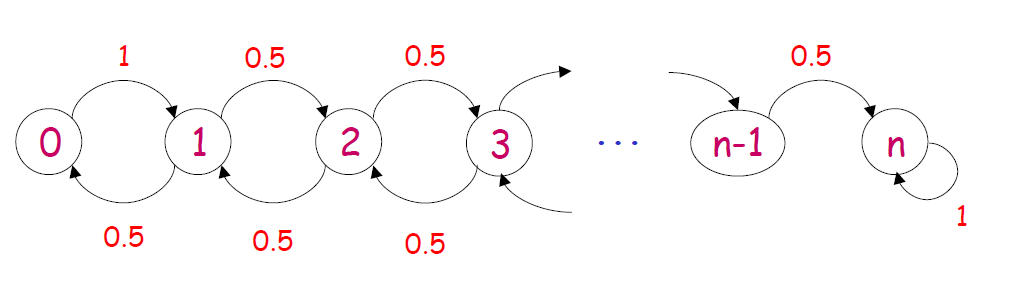 Analysis
Combining with the previous argument :
E[ time for X to reach n starting at X0]
≤ E[time for Y to reach n starting at Y0]
≤  n2, which gives the following lemma:
Lemma: Assume that S has a satisfying assignment. Then, if the algorithm is allowed to run until it finds a satisfying assignment, the expected number of iterations is at most n2
Hence, N = kn2 , where k is a constant
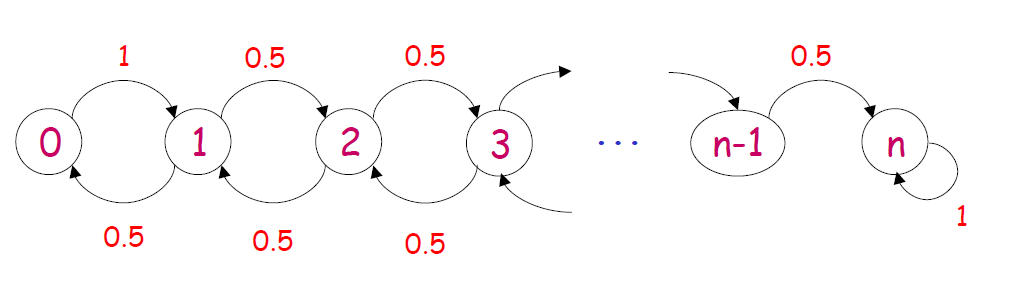 Let hj = E[time to reach n starting at state j]
Clearly,
hn = 0 and h0 = h1 + 1
Also, for other values of j, we have
hj = ½(hj-1 + 1) + ½(hj+1 + 1)
By induction, we can show that for all j,
hj = n2 –j2  ≤ n2
Analysis
If  N = 2bn2  (k = 2b), where b is constant
the algorithm runs for 2bn2 iterations, we can show the following:
Theorem: The 2SAT algorithm answers correctly if the formula is unsatisfiable. Otherwise, with probability ≥ 1 –1/2b, it returns a satisfying assignment
Proof
Break down the 2bn2 iterations into b segments of  2n2
Assume that no satisfying assignment was found in the first i - 1 segments
What is the conditional probability that the algorithm did not find a satisfying assignment in the ith segment?
Z is # of steps from the start of segment i until the algorithm finds a satisfying assignment
Proof
The expected time to find a satisfying assignment, regardless of its starting position,  is bounded by n2
Apply Markov inequality
Pr(Z ≥ 2n2) ≤ n2/2n2 = 1/2
Pr(Z ≥ 2n2) ≤ 1/2  for failure of one segment
(1/2)b  for failure of b segments
1 –1/2b  for passing  of b groups
Application 2 – 3SAT
Problem
In a 3CNF formula, each clause contains exactly 3 literals.
Here is an example of a 3CNF, where ¬ indicates negation:
S = (x1   x2   x3)(x1  x2  x4)
To solve this instance of the decision problem we must determine whether there is a truth value, we can assign to each of the variables (x1 through x4) such that the entire expression is TRUE.
An assignment satisfying the above formula: 
     x1 = T; x2 = F; x3 = F; x4 = T
Use the same algorithm as 2SAT
Start with an arbitrary assignment
Repeat N times, stop if all clauses are satisfied
Choose a clause that is currently not satisfied
Choose uniformly at random one of the literals in the clause and switch its value
If valid assignment found, return it
Else, conclude that S is not satisfiable
Example
S = (x1   x2   x3)(x1  x2  x4)
An arbitrary assignment: x1 = F; x2 = T; x3 = T; x4 = F
Choose an unsatisfied clause: (x1   x2   x3)
Choose one literal at random: x1 and make x1 = T
Resulting assignment: x1 = T; x2 = T; x3 = T; x4 = F
Check if S is satisfiable with this assignment
If yes, return
Else, repeat
Analysis
S = (x1   x2   x3)(x1  x2  x4)
Let us follow the same approach as 2SAT
A* = An assignment which makes the formula TRUE
A*: x1 = T; x2 = F; x3 = F; x4 = T
At = An assignment of variables after tth iteration
At : x1 = F; x2 = T; x3 = F; x4 = T
Xt = Number of variables that are assigned the same value in A* and At 
Xt = 1
Analysis Contd..
When Xt = 0, any change takes the current assignment closer to A*
Pr(Xt+1 = 1 | Xt = 0) = 1
When Xt = j, with 1 ≤ j ≤ n-1, we choose a clause and change the value of a literal. What happens next?
Value of Xt+1 can become j+1 or j-1
Following the same reasoning as 2SAT, we have
Pr(Xt+1 = j+1 | Xt = j) ≥ 1/3
Pr(Xt+1 = j-1 | Xt = j) ≤ 2/3; where 1 ≤ j ≤ n-1
This is not a Markov chain!!
Analysis
Thus, we create a new Markov chain Yt to facilitate analysis
Y0 = X0
Pr(Yt+1 = 1 | Yt = 0) = 1
Pr(Yt+1 = j+1 | Yt = j) = 1/3
Pr(Yt+1 = j-1 | Yt = j) = 2/3
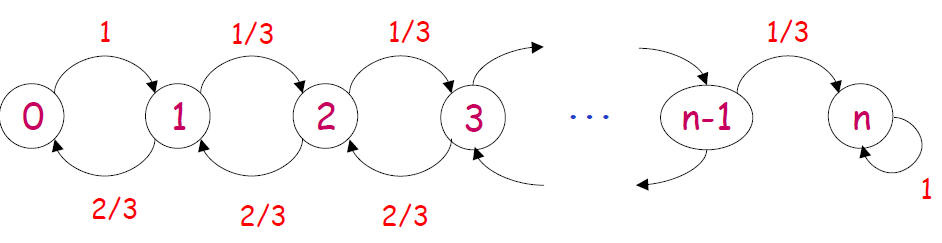 Analysis
Let hj = E[time to reach n starting at state j]
We have the following system of equations
hn = 0
hj = 2/3(hj-1 + 1) + 1/3(hj+1 + 1)
h0 = h1 + 1
hj = 2n+2 - 2j+2 - (n-j)
On an average, it takes O(2n) – Not good!!
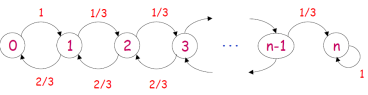 Observations
Once the algorithm starts, it is more likely to move towards 0 than n. The longer we run the process, it is more likely that it will move to 0. Why? 
Pr(Yt+1 = j+1 | Yt = j) = 1/3
Pr(Yt+1 = j-1 | Yt = j) = 2/3
Modification: Restart the process with many randomly chosen initial assignments and run the process each time for a small number of steps
Modified algorithm
Repeat M times, stop if all clauses satisfied
Choose an assignment uniformly at random
Repeat 3n times, stop if all clauses satisfied
Choose a clause that is not satisfied
Choose one of the variables in the clause uniformly at random and switch its assigned value
If valid assignment found, return it
Else, conclude that S is unsatisfiable
Analysis
Let q = the probability that the process reaches A* in 3n steps when starting with a random assignment
Let qj = the probability that the process reaches A* in 3n steps when starting with a random assignment that has j variables assigned differently  with A*
For example, 
At : x1 = F; x2 = T; x3 = F; x4 = T
A*: x1 = T; x2 = F; x3 = F; x4 = T
q2 is the probability that the process reaches A* in ≤ 3n steps starting with an assignment which disagrees with A* in 2 variables.
Bounding qj
Bounding qj
Bounding qj
Bounding qj
Bounding q
q ≥ (c/n0.5)(3/4)n
[Speaker Notes: ----- Meeting Notes (6/3/13 19:12) -----
hello]
Bound for the algorithm
If S is satisfiable, then with probability ≥ (c/n0.5)(3/4)n we obtain a satisfying assignment
Assuming a satisfying assignment exists
The number of random assignments the process tries before finding a satisfying assignment is a geometric random variable with parameter q
The expected number of assignments tried is 1/q
Bound for the algorithm
The expected number of steps until a solution is found is bounded by O(n3/2 (4/3)n)
Less than O(2n)
Satisfiability: Summary
Boolean Satisfiability problem: Given a boolean formula S,  find an assignment to the variables x1, x2, …, xn such that S(x1, x2, …, xn) = TRUE or prove that no such assignment exists
Two instances of the satisfiability problem
2SAT: The clauses in the boolean formula S contain exactly 2 literals. Expected number of iterations to reach a conclusion – O(n2)
3SAT: The clauses in the boolean formula S contain exactly 3 literals. Expected number of iterations to reach a conclusion – O((1.3334)n)
Application 3 – Card Shuffling
Card Shuffling Problem
We are given a deck of k cards
We want to completely shuffle them
Mathematically:  we want to sample from the uniform distribution over the space of all k! permutations of the deck

Key questions:
Q1: Using some kind of shuffle move, is it possible to completely shuffle one deck of cards?
Q2: How many moves are sufficient to get a uniformly random deck of cards?
Depends on how we shuffle the cards
A deck of cards
Shuffled Cards
A number of 
shuffle moves
Card Shuffling – Shuffle Moves
Shuffle Moves
Top in at random
Random transpositions
Riffle shuffle
We can model them using Markov chains
Each state is a permutation of cards
The transitions depend on the shuffle moves
Card Shuffling – Markov Chain model
1/3
1/3
A 3-card example (top-in-at-random)
1/3
C1
C2
C3
C2
C3
C1
C2
C1
C3
C3
C1
C2
C3
C2
C1
C1
C3
C2
Card Shuffling – Markov Chain model
Answer Q1:
Can top-in-at-random achieve uniform random distribution over the k! permutations of the cards?
Markov Chain’s stationary distribution:

Fundamental Theorem of Markov Chain:
If a Markov Chain is irreducible, finite and aperiodic
It has a unique stationary distribution
After sufficient large number of transitions, it will reach the stationary distribution
Card Shuffling – Markov Chain model
Top in at Random – Mixing Time
Answer Q2: How many shuffle steps are necessary to get the stationary distribution?
Key Observation 1: when a card is shuffled, its position is uniformly random.
Key Observation 2:Let card B be on the bottom position before shuffling. When shuffling, all cards below B are uniformly random in their position.
Let T be the r.v. of the number of shuffling steps for B to reach the top. After T+1 steps, the deck is completely shuffled
Top in at Random – Mixing Time
Card Shuffling Problem
Proof
Thank You
Any Questions ?
References
Mathematics for Computer Science by Eric Lehman and Tom Leighton
Probability and Computing - Randomized Algorithms and Probabilistic Analysis by Michael Mitzenmacher and Eli Upfal
Randomized Algorithms by Rajeev Motwani and Prabhakar Raghavan
http://www.cs.berkeley.edu/~luca/cs174/notes/note8.ps
http://www.cs.berkeley.edu/~luca/cs174/notes/note9.ps